L’USURE DES PROTHESES ARTICULAIRES
Dr Dominique MENEZ
- Une prothèse s’use- Ce qui nécessitera son changement- Un changement de prothèse est une intervention lourde, avec des risques, notamment vitaux
- Hanche et genou: problème différent- Pour les prothèses de hanche, est apparu un matériau nouveau, la céramique
La prothèse totale de hanche
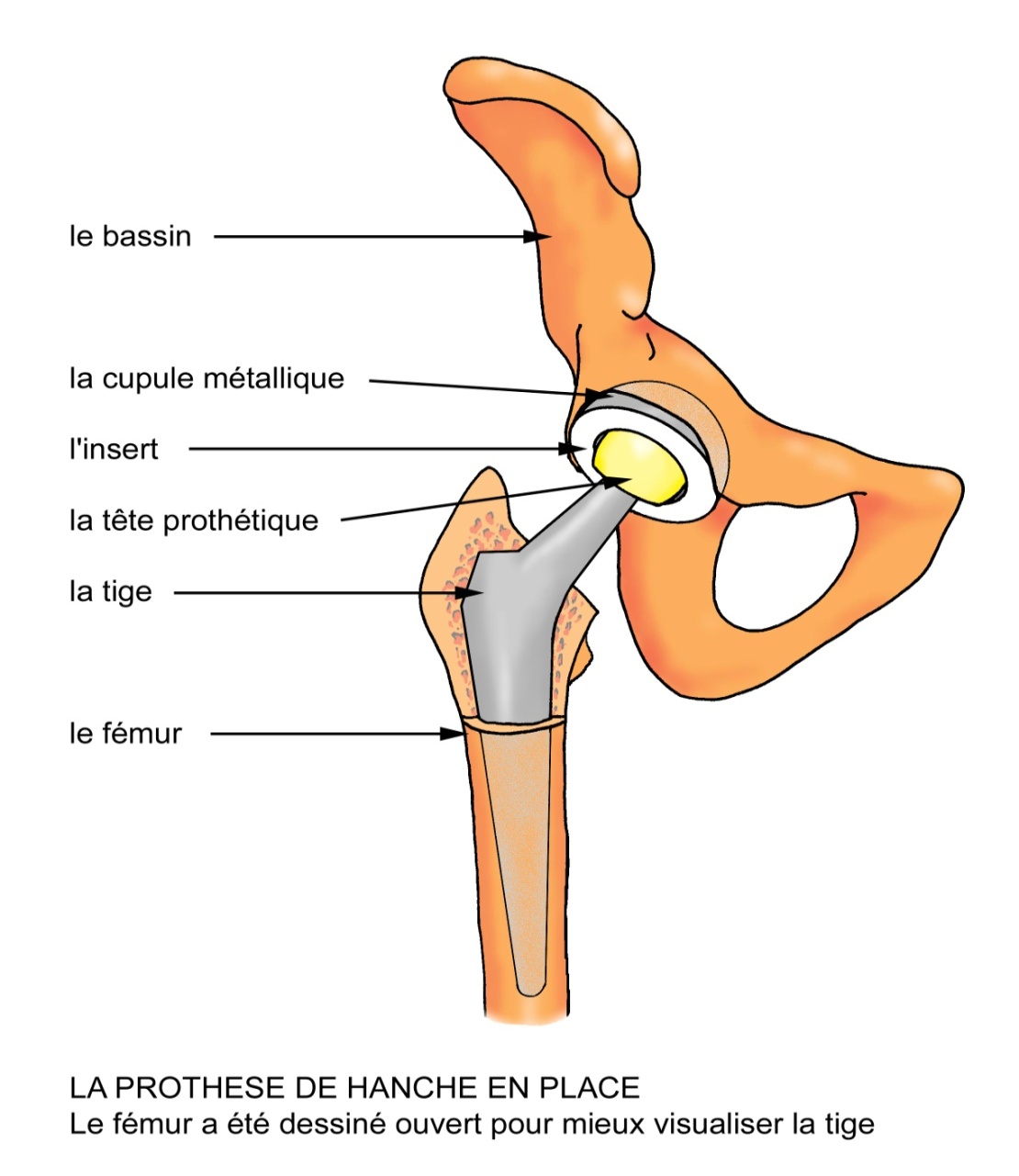 Polyéthylène             céramique
Le polyéthylène s’use
La céramique
Durée de vie? (+ de 15 ans)
Fractures (1/10000)
bruits
Indications des PTH avec céramique
Bien chez les sujets jeunes, avant 60 ans
 moins utile après 75 ans
La prothèse totale du genou
Problème différent car pas de céramique
Seulement polyéthylène
Donc usure du polyéthylène
Indications des PTG (avec polyéthylène)
Si possible après 60 ans
En sachant que durée de vie limitée